EMOSTASI
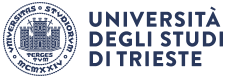 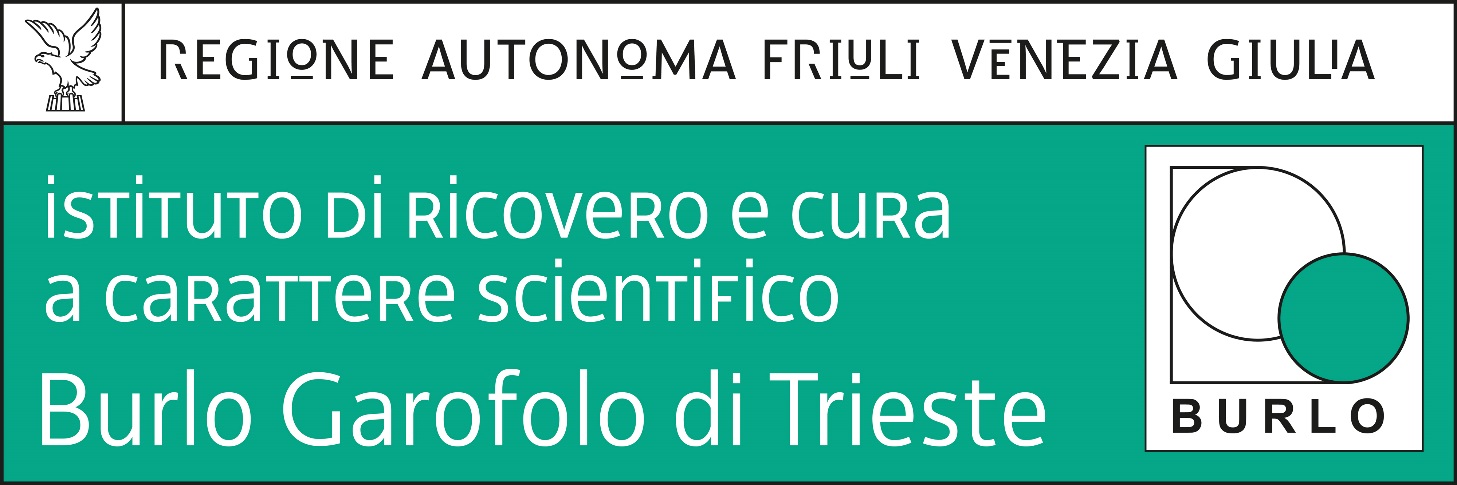 Alberto Tommasini 
alberto.tommasini@burlo.trieste.it
EMOFILIA
Nel bambino, emofilie e difetto vWF costituiscono il 95% delle coagulopatie congenite
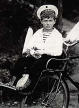 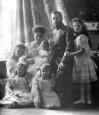 I Romanov e il principe Alexis
Emofilia A o emofilia classica
Deficit di Fattore VIII (150 differenti mutazioni descritte)
X-linked, frequenza 1:5 000-10 000 nati maschi
Femmina eterozigote sana (Raramente lieve espressione anche nelle femmine eterozigoti se lionizzazione sfavorevole)
Il 30-40% dei casi deriva da mutazioni «de novo», non presenti nel sangue materno

Emorragie 
Trattamento con infusione di VIII
Pedigree di Emofilia A nelle famiglie reali europee
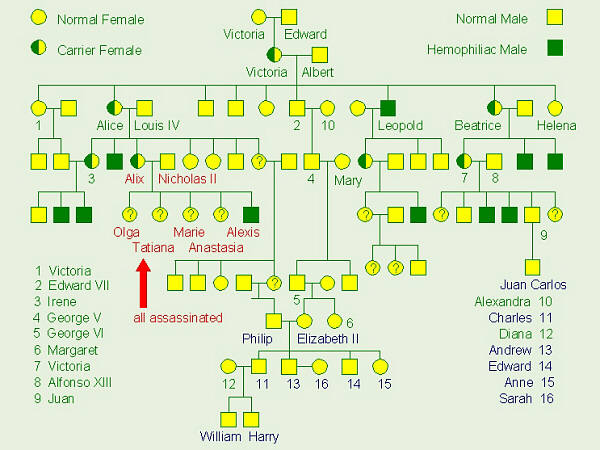 Emofilia B
VIA DEL FATTORE TESSUTALE
(FASE di AVVIO DELLA COAGULAZIONE)
Fattore VIII

Nel plasma circola come proenzima legato al vWF ed ha emivita di 8-12 h

Il rilascio dal vWF è mediato dalla trombina o dal FXa

Cofattore che amplifica la cascata potenziando la conversione di X in Xa da parte del fattore IX
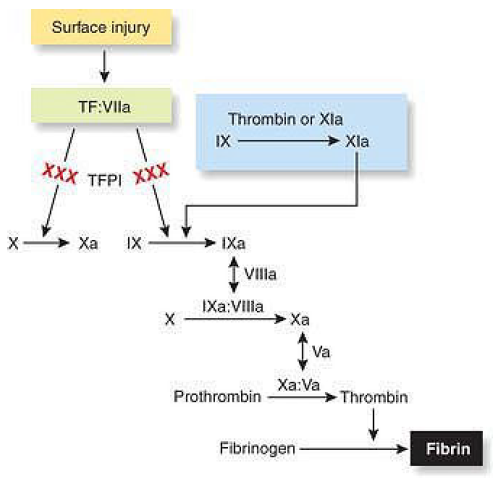 XII -> XIIa
XI -> XIa
AVVIO
PROPAGAZIONE
AMPLIFICAZIONE
vWF
Alterazione aPTT (-> fase di ammplificazione) ma non PTT (-> fase di avvio)
polimerizzazione
Test di correzione con plasma ricco di fattori

Ma anche prove crociate con plasma emofilia A (FVIII) e B (FIX)

Se il mio plasma da esaminare non corregge l’aPTT di un’emofilia A, ma corregge quello di una B, ho conferma che si tratti di un difetto di un’emofilia A (difetto di FVIII)

Dosaggio a due tempi: rilevazione cromogenica dell’attività di FXa (dipendente da FVIII)
EMOFILIA A: ASPETTI  CLINICI 1
Clinica eterogenea a seconda dell’anomalia molecolare e di conseguenza in base alla attività coagulante del fattore VIII ( FVIII:C ) (v.n. 50 - 200%)
GRAVE : FVIII:C = 0-2% del normale  emorragie spontanee , necessità di terapia sostitutiva costante (e.g per inversione intr. 22 o intr. 1).
Già nei primi 2 anni di vita: emartri con gattonamento o deambulazionePericolo per emorragie cerebrali!
 MODERATA: FVIII:C= 2-5%. Emorragie sproporzionate dopo trauma. Raramente emartri spontanei
 LIEVE : FVIII:C= 5-25%. Mutazioni missenso. Emorragie solo dopo traumi o interventi
Emorragie intrarticolari e mucolari, spontanee o post-traumatiche
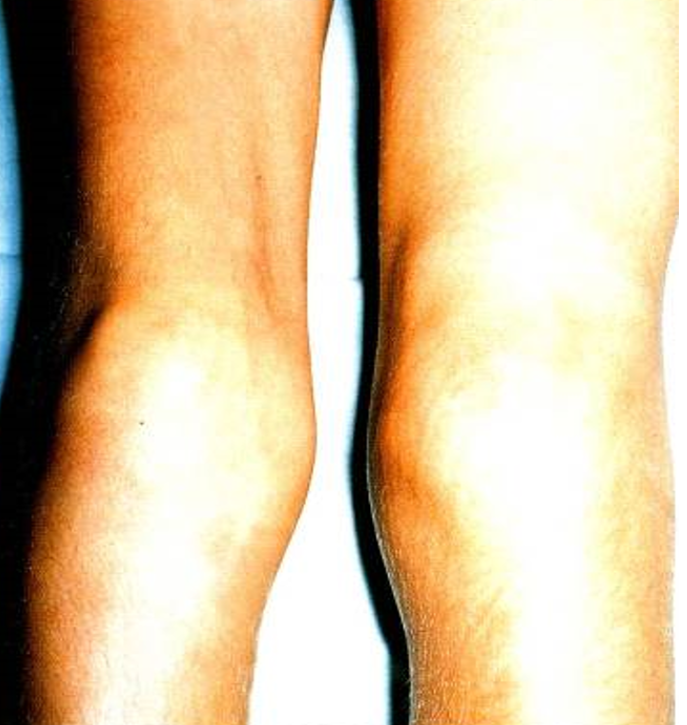 Ginocchia, caviglie, gomiti.
Sinovite cronica e tendenza a recidiva
Dolore muscolare, parestesie, ischemie
TERAPIA

Infusione EV di FVIII da plasma di donatori o ricombinante
In casi lievi è di qualche efficacia la desmopressina (rilascio FVIII cellulare)

On demand (sanguinamento o interventi)
In profilassi 	primaria: prima del danno articolare	secondaria: dopo 1-2 emorragie intrarticolari	terziaria: in presenza di danno articolare
Intermittente (attività fisica …)

In generale a giorni alterni
Emivita allungata con FVIII-Fc o FVIII-PEG -> 2 infusioni/settimana
Anticorpi anti VIII (inibitore)
Più frequenti nelle forme gravi dopo 15-20 esposizioni

Aumentare la dose
Agenti bypassanti 	complesso protrombinico ricombinante attivato 
Emicizumab (anticorpo attivante bispecifico)
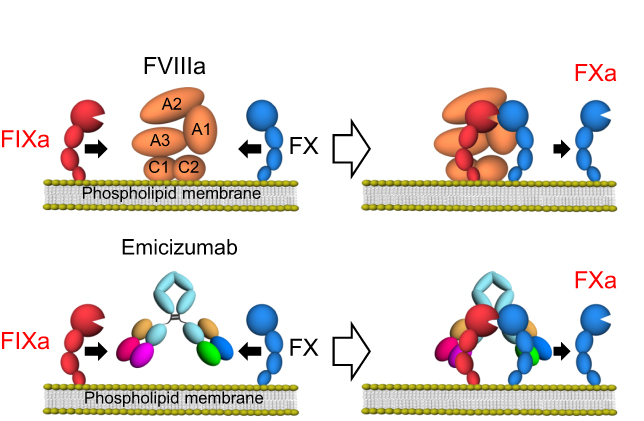 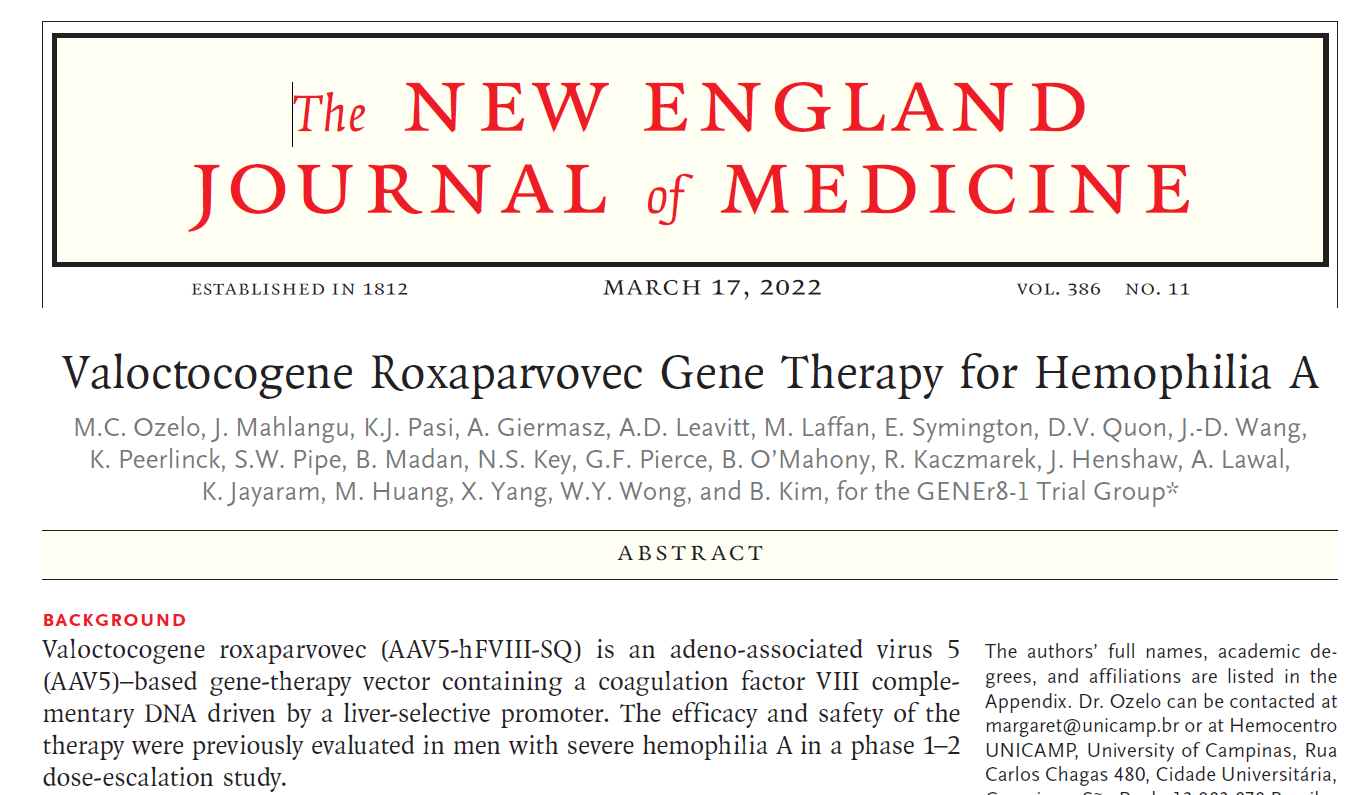 EMOFILIA B, deficit di Fattore IX (300 mutazioni conosciute)
EMOFILIA C, deficit di fattore XI, 3 mutazioni conosciute
Mancata attivazione da contatto con superfici cariche negativamente
Identificata nel1953, comune negli ebrei Ashkenazi
von Willebrand Disease, deficit di Fattore VIII-vW
La patologia ereditaria più diffusa (125 nati per milione, doppio di emofilia A)
Adesione piastrinica difettosa 
Deficit di Fattore XIII (autosomici recessivi)
PIASTRINOPENIE FAMILIARI
Dal punto di vista pratico

PIATRINOPENIA ISOLATA

CON PREDISPOSIZIONE AD ACQUISIRE ALTRE MALATTIE

ASSOCIATA A DIFETTI CONGENITI AGGIUNTIVI
PIASTRINOPENIE FAMILIARI ISOLATE
DIFETTO ESCLUSIVAMENTE NUMERICO
Correlazione tra conta e gravità
DIFETTO NUMERICO E FUNZIONALE
Più gravi di quanto previsto dalla sola conta. Ad esempio nella S. Bernard Soulier biallelica (difetto complesso glicoproteico di superficie GPIb/IX/V). Le forme monoalleliche hanno solo piastrinopenia
Altre (GFl1b, FLI1, SLFN14, ITGA2B/3, PRKACG) 

Talora conta piastrinica sottostimata se MPV molto ampio
PIASTRINOPENIE CON PREDISPOSIZIONE AD ACQUISIRE ALTRE MALATTIE
MYH9 (AD)
MACROPIASTRINOPENIA (può esserci in anamnesi familiare nefropatia, cataratta, sordità)
(MPV molto alto in piastrinopenia suggerisce una forma genetica)

Sviluppo di sordità neurosensoriale in ½ dei pazienti, cataratta
Proteinuria fino insufficienza renale in ¼
Ipertransaminasemia in ½

CAMT (trombocitopenia amegacariocitica congenita)
Rischio di aplasia midollare

FDP-AML
Rischio di neoplasie ematologiche (AML)
ANKRD26-RT, ETV6-RT
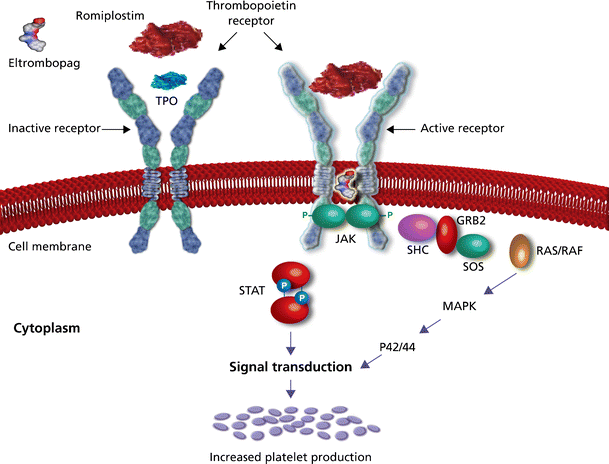 MYH9
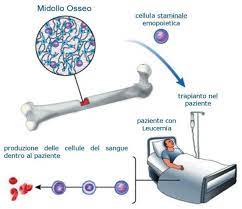 CAMT
PIASTRINOPENIE ASSOCIATA A DIFETTI CONGENITI AGGIUNTIVI
TAR: Con aplasia bilaterale del radio

Dismorfismi, malformazioni cerebrali

Piastrinopenia X-linked con talassemia (XLTT) Piastrinopenia X-linked con anemia diseritropoietica

Sindrome di Wiskott Aldrich (X-recessiva)
(unica forma familiare dipiastrinopenia con micropiastrine)